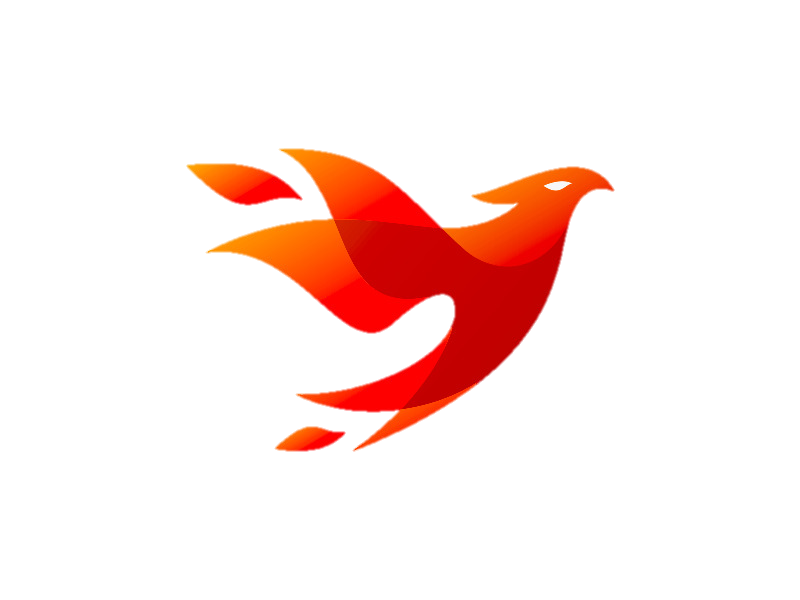 SOCIAL MONEY
CHANGING YOUR FUTURE
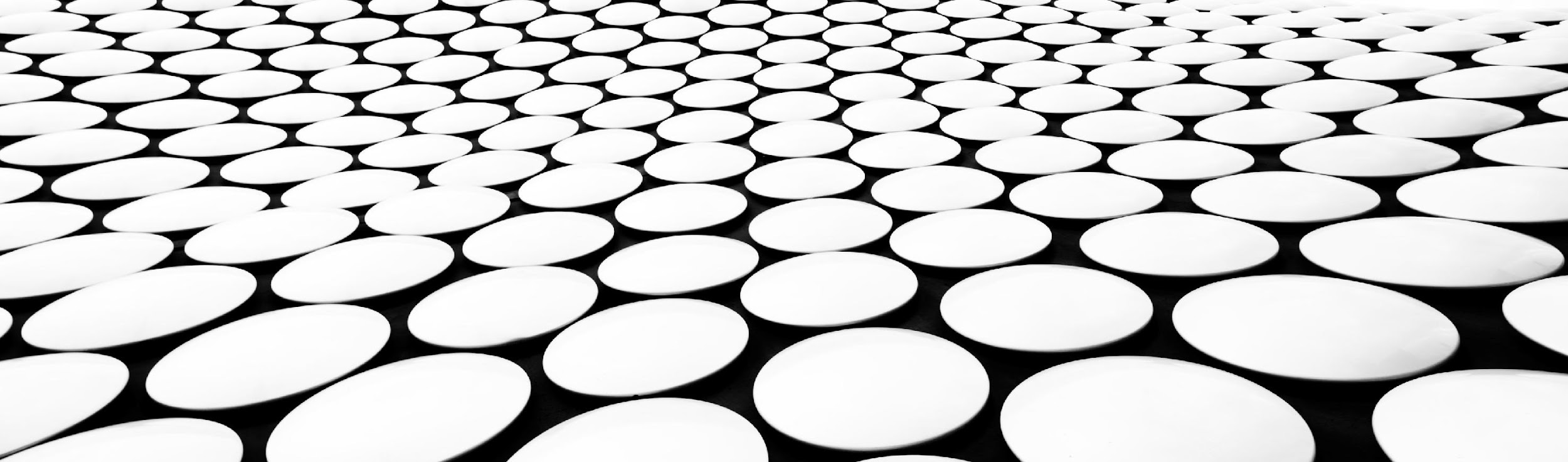 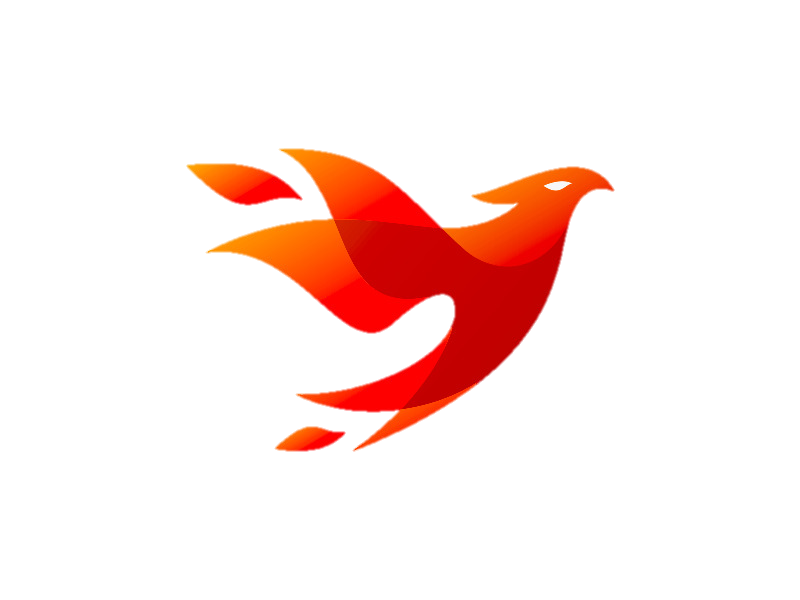 ANTÓNIO,
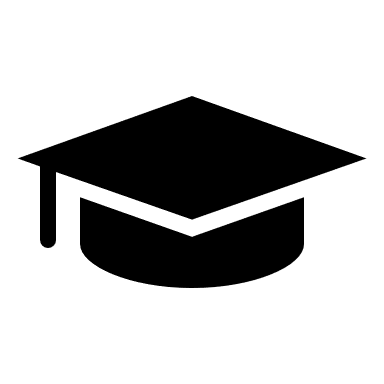 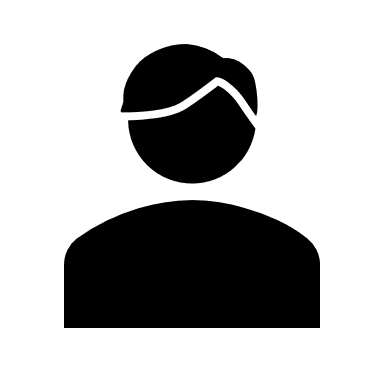 Estudante pré universitário
Sem bolsa de mérito
Sem apoio do estado
Inapto para um empréstimo bancário
Total de 5.000€ 
em propinas
28/02/2021
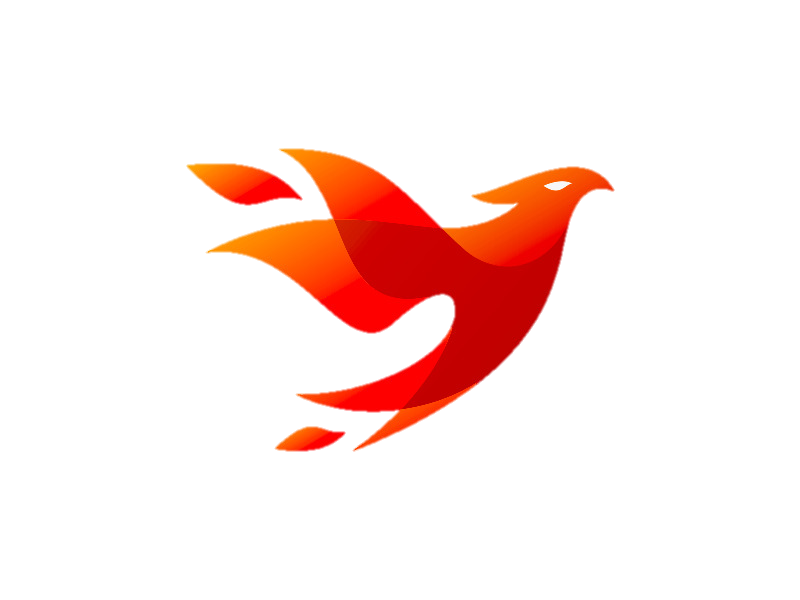 SOCIAL MONEY
A SOLUÇÃO QUE OS ESTUDANTES PROCURAM
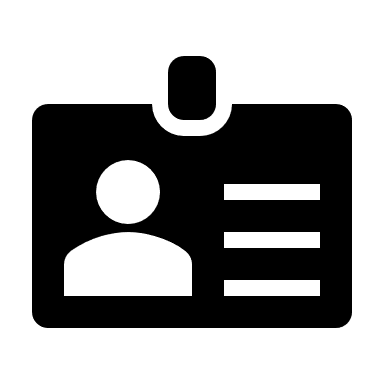 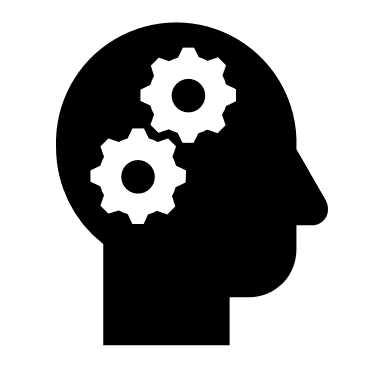 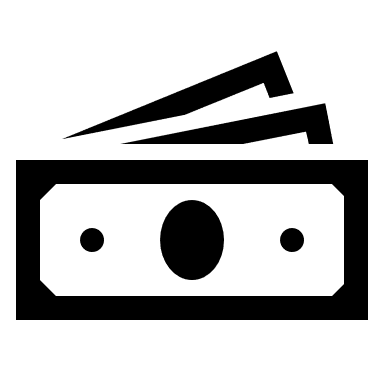 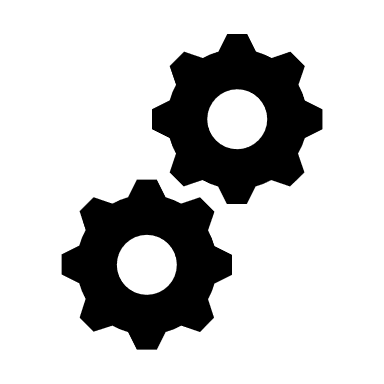 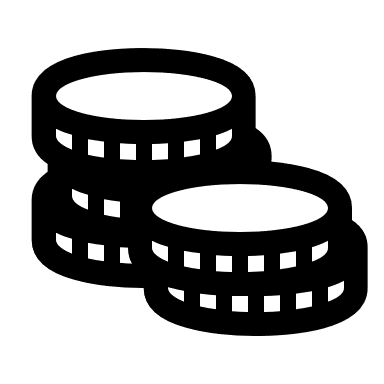 Estudante
A nossa equipa
Investidor(es)
28/02/2021
.
.
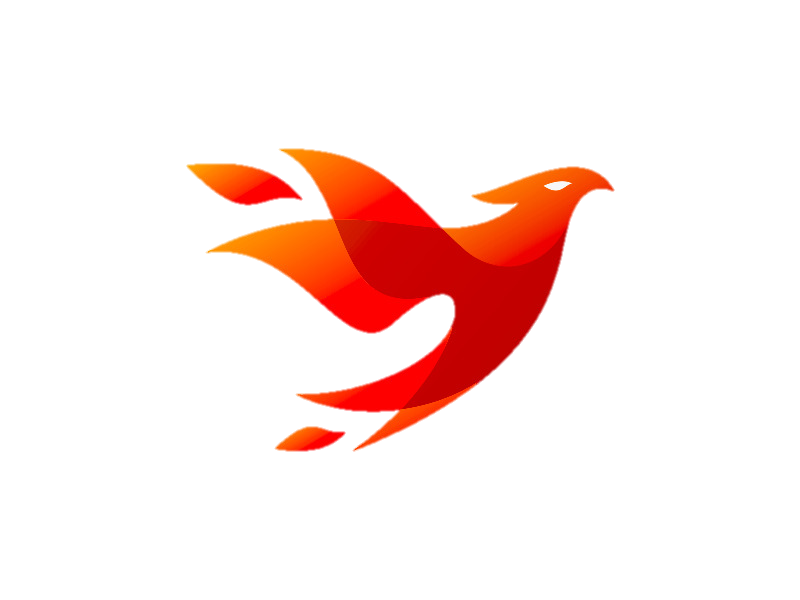 INVESTIDORES E A CRIAÇÃO DE UM MERCADO
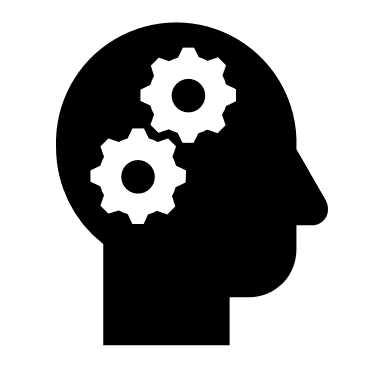 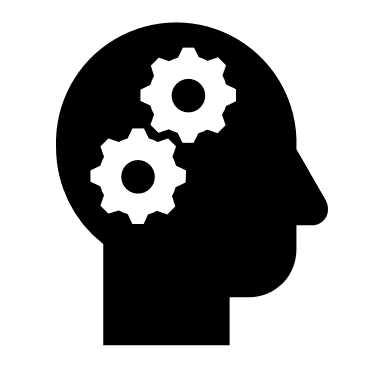 .
.
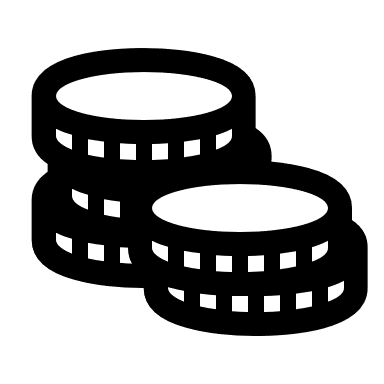 Compra e venda de ações
Transações instantâneas
Moeda virtual
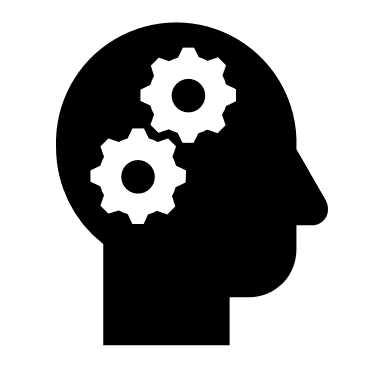 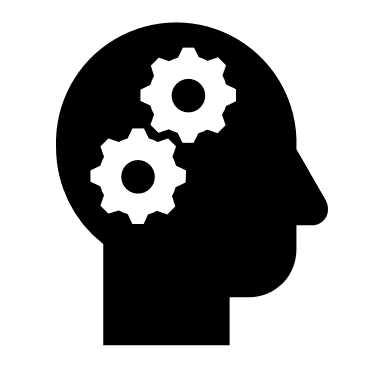 .
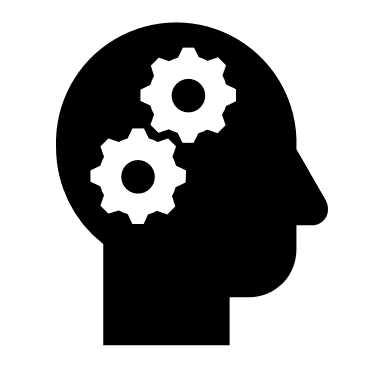 28/02/2021
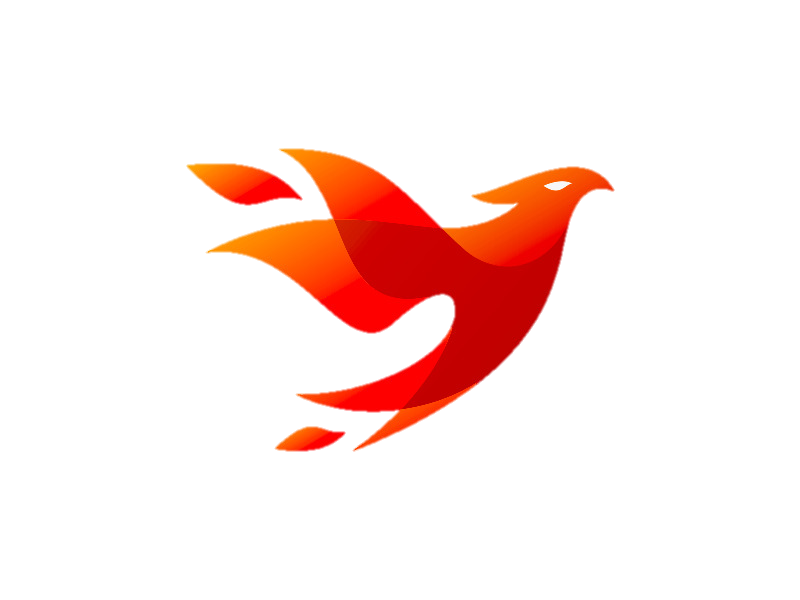 PARCERIAS DE NEGÓCIO
A BASE PARA UM FUNCIONAMENTO EFICAZ E PARA UM MARKETING DE EXCELÊNCIA
ESTABELECIMENTOS DE ENSINO SECUNDÁRIO E SUPERIOR
ENTIDADES EMPREGADORAS
Validação da informação
Promoção do serviço
Maior número de alunos a frequentar o ensino superior
Promoção do serviço
Facilidade de estágios que favorece tanto o estudante  como a própria entidade empregadora
28/02/2021
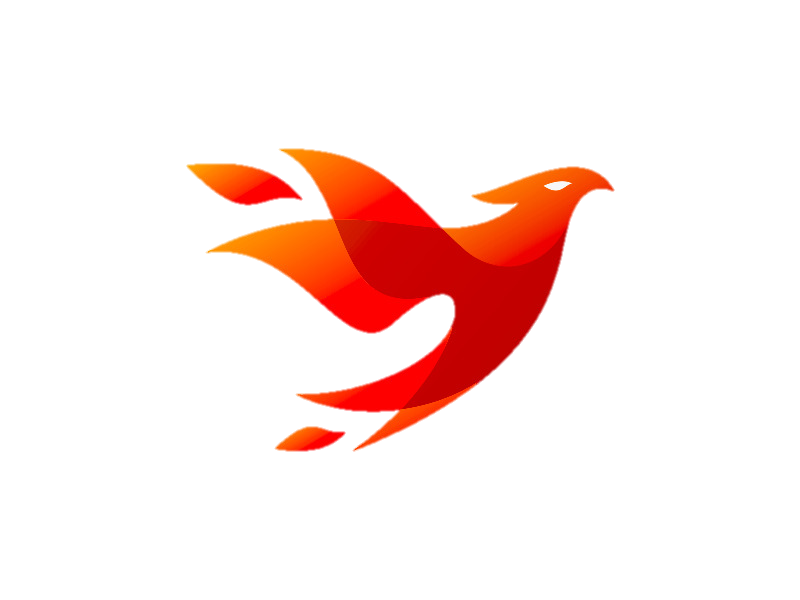 O aluno inscreve-se
FALANDO EM TERMOS MONETÁRIOS…
Não conclui o curso
Conclui o curso
Custo inicial de inscrição de 9,99€ + iva
2,5% de cada investimento inicial
0,25% de cada transação efetuada
O investidor recebe uma % menor do salário
O dinheiro não investido é devolvido ao investidor
O investidor recebe uma % do salário
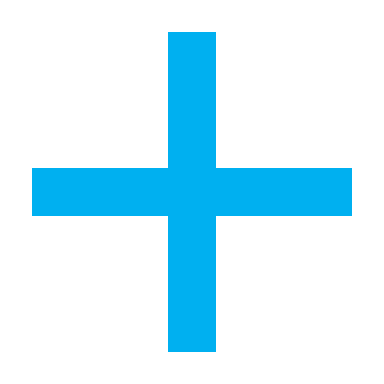 28/02/2021
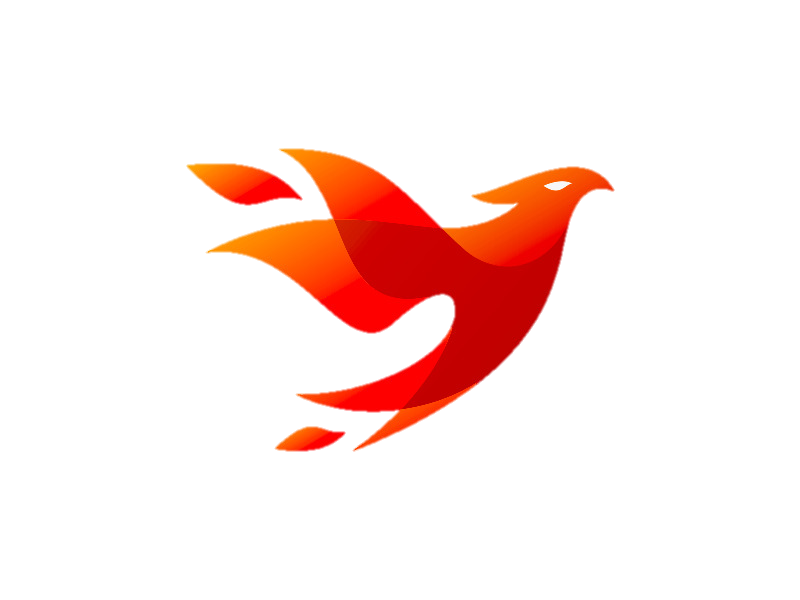 A NOSSA EQUIPA
ÁREA DE ENGENHARIA INFORMÁTICA
ÁREA DE ENGENHARIA E GESTÃO INDUSTRIAL
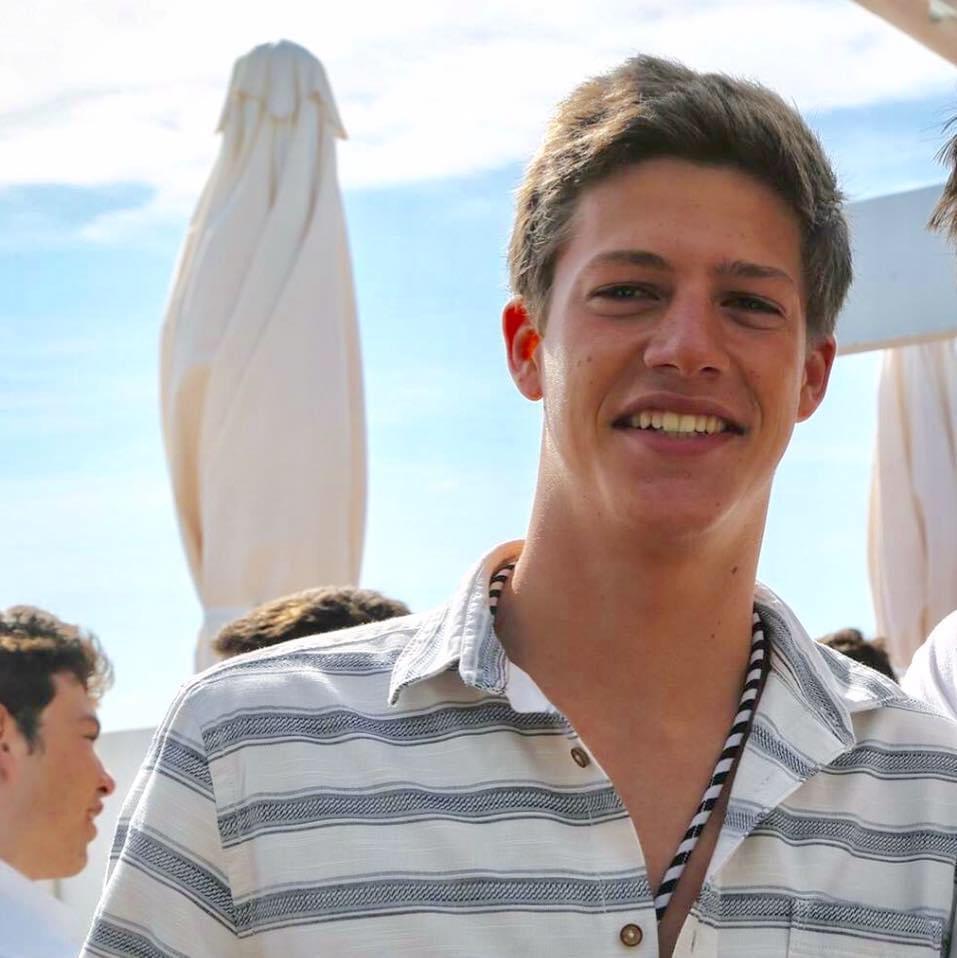 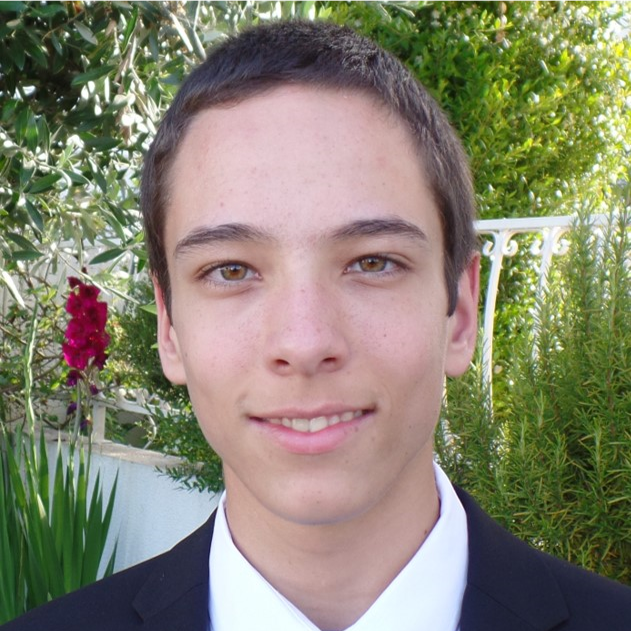 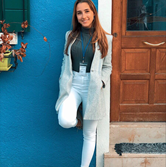 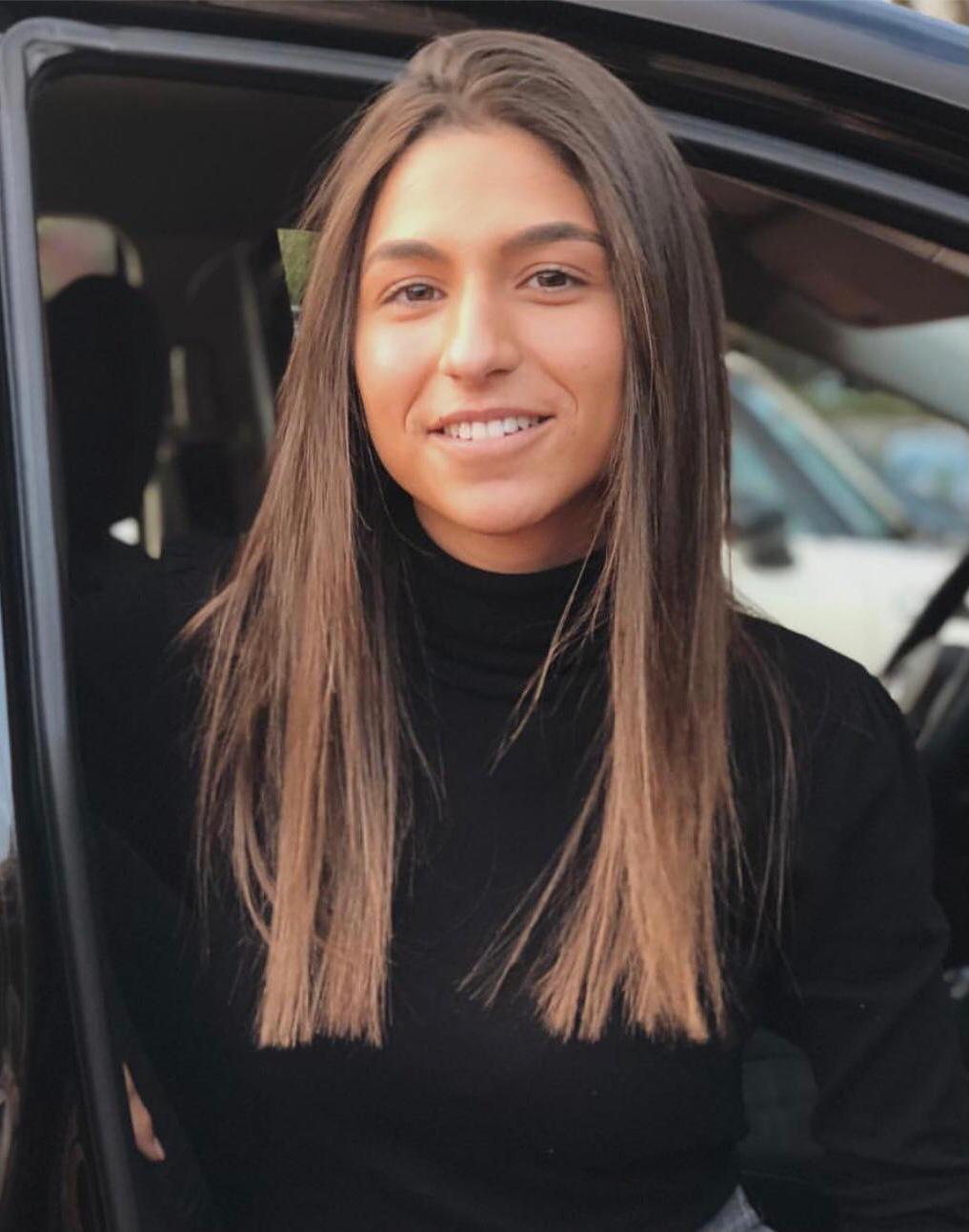 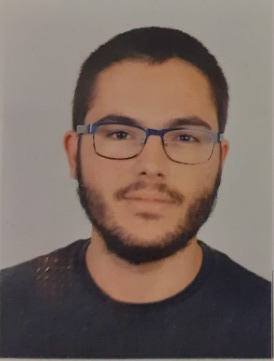 ElisaCunha
AlexandreCorreia
MiguelBraga
PedroFerreira
CarolinaCarvalho
CTO
(Chief Technology Officer)
CFO
(Chief Financial Officer)
CEO 
(Chief Executive Officer)
CMO
(Chief Marketing Officer)
CCO
(Chief Creative Officer)
28/02/2021
Surgimento da ideia
Início da comercialização do serviço 
+
Desenvolvimento de uma aplicação para dispositivos móveis
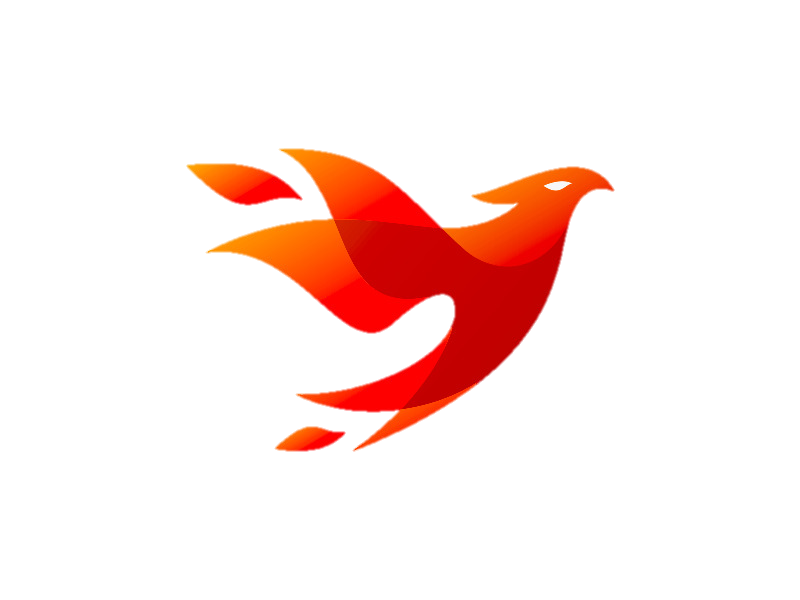 EVOLUÇÃO DA SOCIAL MONEY
2021
2022
2020
2024
O que esperar nos próximos 3 anos ?
Início do processo de implementação no estrangeiro
Desenvolvimento da plataforma online
28/02/2021
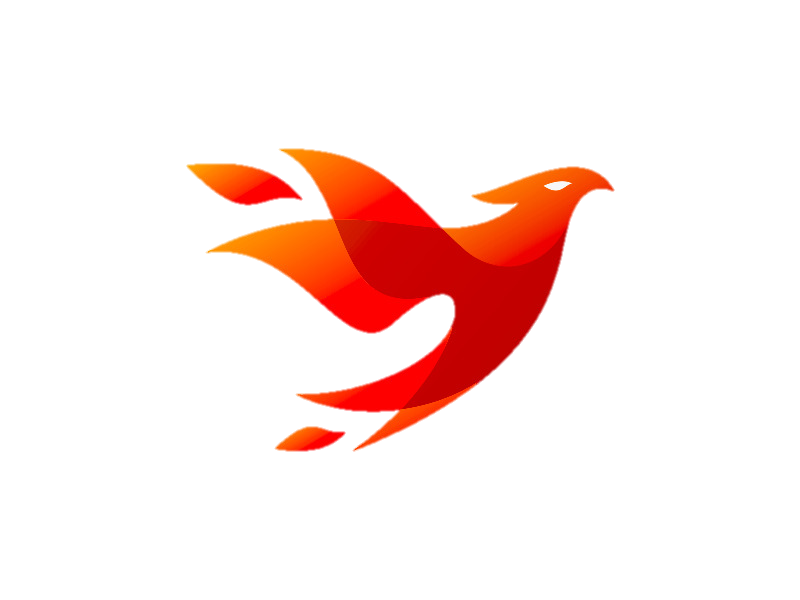 EVOLUÇÃO DA SOCIAL MONEY
CUSTOS & RECEITAS
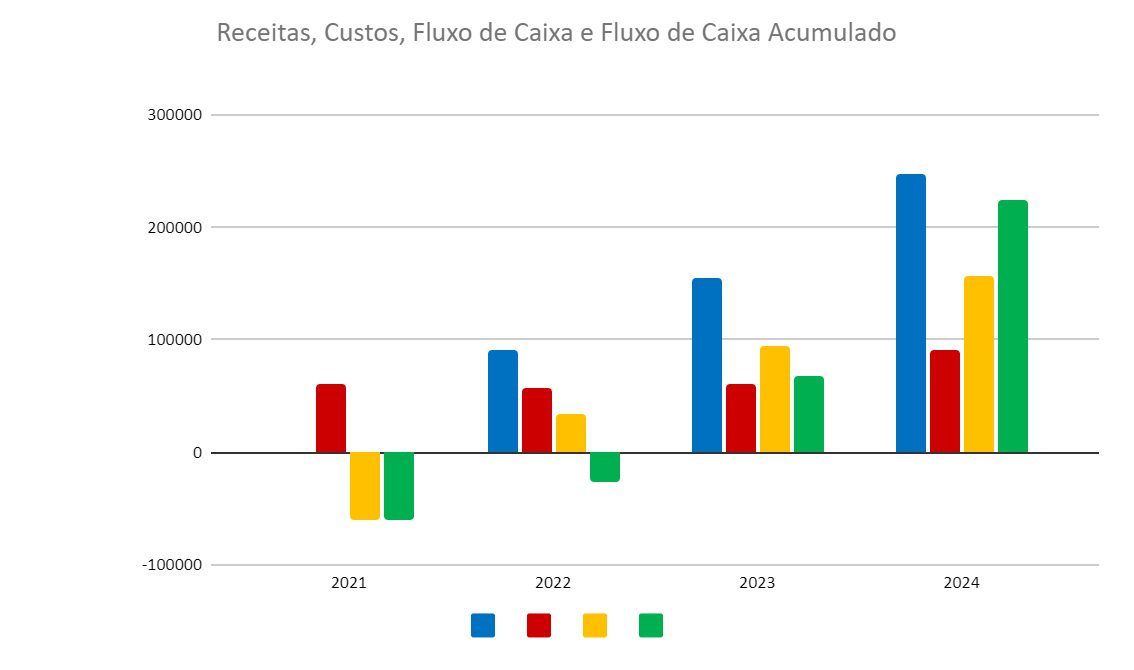 Receitas totais
Custos totais
Fluxo de caixa
Fluxo acumulado
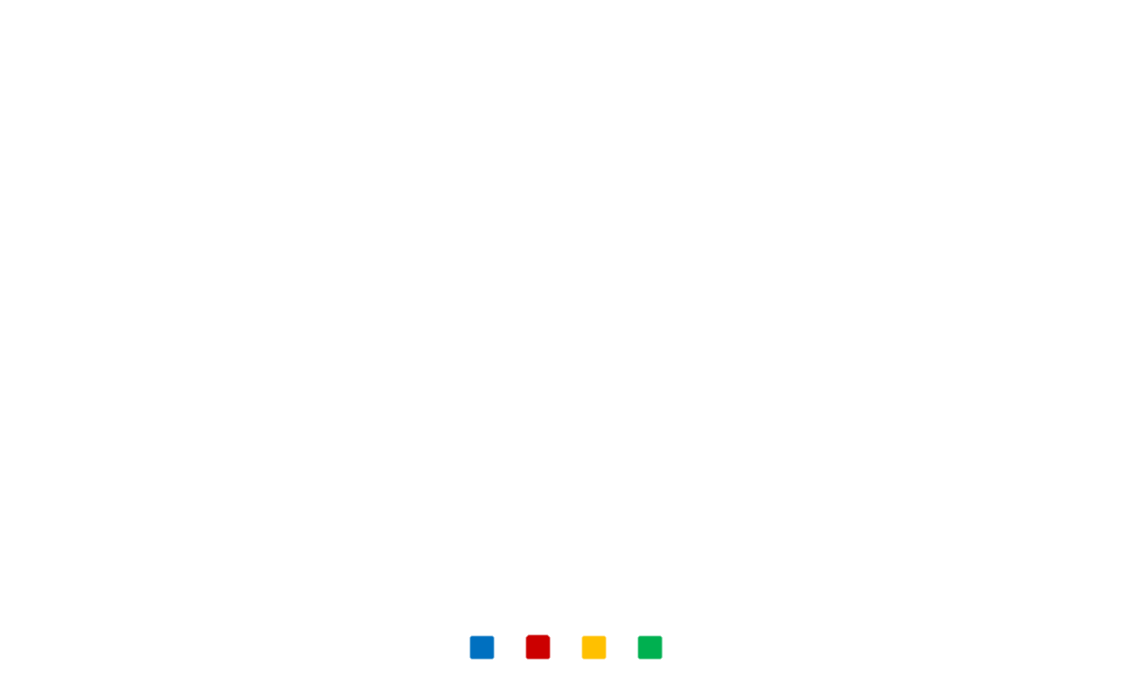 28/02/2021
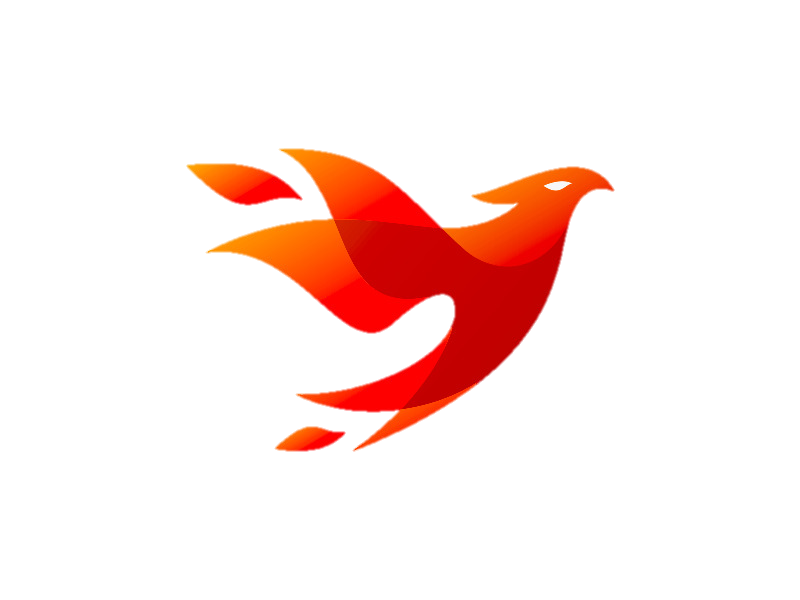 FINANCIAMENTO INICIAL: 145.000,00€
50% - Custo de vendas e serviços externos
45% - Custo de pessoal
5% - Custos diversos
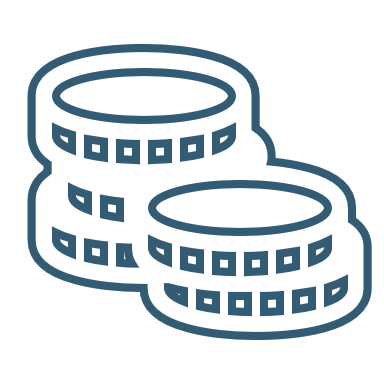 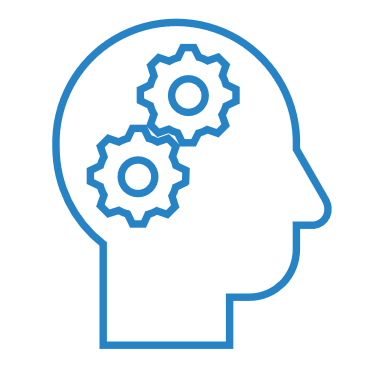 Faturação total estimada de 492.000,00€
Angariação de cerca de 3.100 estudantes
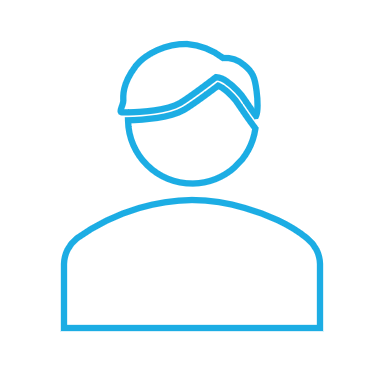 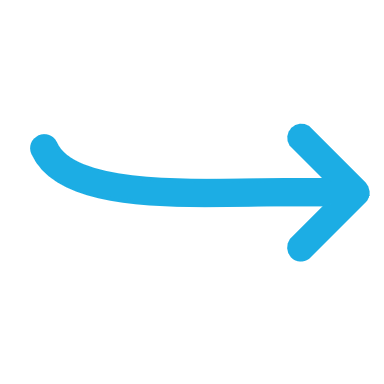 Até ao fim do ano 2024
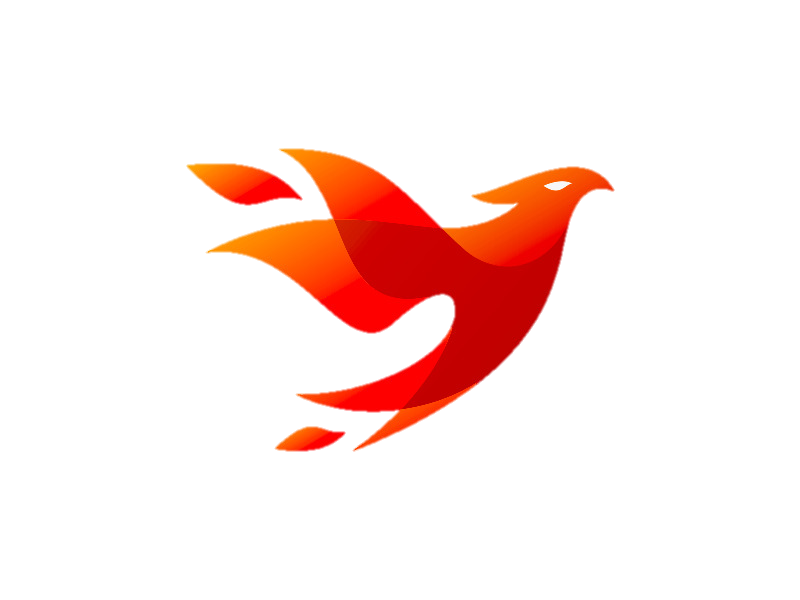 “EVERYDAY IS A BANK ACCOUNT, AND TIME IS OUR CURRENCY. NO ONE IS RICH, NO ONE IS POOR, WE'VE GOT 24 HOURS EACH”
Christopher Rice
Social Money
Podem espreitar a plataforma aqui:
28/02/2021